Výukový materiál vytvořený v rámci projektu „EU peníze školám“
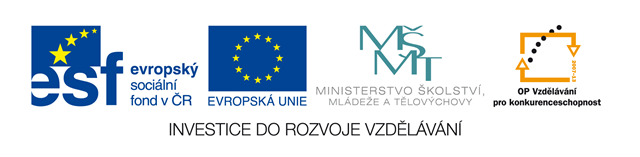 Škola: Střední škola právní – Právní akademie, s.r.o.
Typ šablony: III/2 Inovace a zkvalitnění výuky prostřednictvím ICT
Projekt: CZ.1.07/1.5.00/34.0236
Tematická oblast: Mikroekonomie
Autor: Ing. Iveta Kubistová
Téma: Nabídka
Číslo materiálu: VY_32_INOVACE_EK_04_nabidka
Datum tvorby: 03.12.2013
Klíčová slova: trh, nabídka, výrobce, zisk
Anotace: určeno k výkladu a procvičení učiva  2.roč. EKO
NABÍDKA
Nabídka
Definice
Nabídka je takové množství zboží, které jsou výrobci ochotni dodat na trh za určitou cenu
Rozbor definice
O uspokojování potřeb lidí se v tržní ekonomice starají firmy
Chování firem na trhu nejvíce ovlivňuje zisk  tzn. pro výrobce je výhodné vyrábět ten statek či službu, u kterého mají kladný rozdíl mezi tržní cenou a výrobními náklad
Oproti  poptávkové křivce má křivka nabídky tvar stoupající – Proč?
ODPOVĚDI
Výrobci převádějí při vyšší ceně určitého produktu své výrobní zdroje z jiných produktů na ten produkt, jehož cena se zvýšila

Do daného odvětví vstupují další noví výrobci, např. ti, kteří mají vyšší náklady, ale při původní nižší ceně se jim nevyplatilo daný výrobek vyrábět
Zdroje a odkazy:
Nabídka
Nabídka: nabídka. In: Wikipedia: the free encyclopedia [online]. San Francisco (CA): Wikimedia Foundation, 2001- [cit. 2013-01-03]. Dostupné z: http://cs.wikipedia.org/wiki/Nab%C3%ADdka

Sojka, Pudlák. Ekonomie pro střední školy. 5.upr. vydání. Praha: Fortuna, 2009. 
ISBN 978-80-7373-013-0